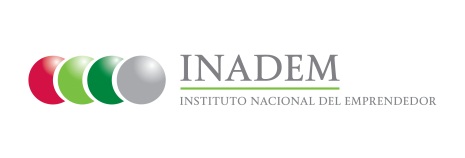 Índice multiplicador de recursos aportados a vehículos de inversión para MIPYMES
Indicador
Nivel: Actividad
Mide el número de veces en que se multiplican los recursos aportados por  los nuevos vehículos de inversión creados a través de las convocatorias del INADEM, en relación con las aportaciones realizadas para su constitución.
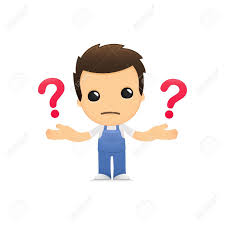 Variables para su medición
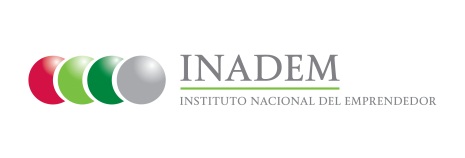 Meta 2015 y avance alcanzado
Medios de verificación

 Proyectos apoyados de la convocatoria 3.6 Programa de Desarrollo del Ecosistema de Capital Emprendedor

Los resultados de la convocatoria 3.6 se encuentran disponibles en el link: 
https://inadem-ntfg9dkg301jobi1zkue.netdna-ssl.com/wp-content/uploads/2016/08/cat_tres_3_6.pdf